USING ASSESSMENTS IN LCMS+
In- and Outside of the Classroom
Session Objectives
By the end of the session, users will be able to: 

Create assessments at course and event levels
 Assign assessments to students and/or groups of students
 Provide students with a link to assessments via lesson presentation (i.e. PowerPoint, Nearpod, etc.)
 Access and track student performance and submission information
 Populate the course gradebook with assessment results and provide timely feedback
Creating a link to Assessment
Providing students with links to assessments in LCMS+
Option 1:  	Provide a direct link to the Event with the assessment 
 	       	available in the PPT or Nearpod presentation.
 Each Event page has its own URL link.
 This link can be embedded into the presentation at any point.
 Students can use the link to navigate DIRECTLY to the Event to  
    access the assessment.
Quiz Link
This will take you to the Event with the assessment.
Option 2:  	Students can Use the Exam Portal in LCMS+ to link directly 			to the assessment in the PPT or Nearpod presentation.
 All assessments are accessible through the Exam Portal.
 Provide students a direct link to LCMS+ from PPT or Nearpod.
 Students choose the ‘Exams’ link on the Curriculum Portal login page.
 When students login using their Okey credentials, it takes them directly     to the Exam portal to their list of available assessments.
Quiz Link
This will take you to the LCMS+ login page where the Exam Portal can be accessed.
Quiz Link
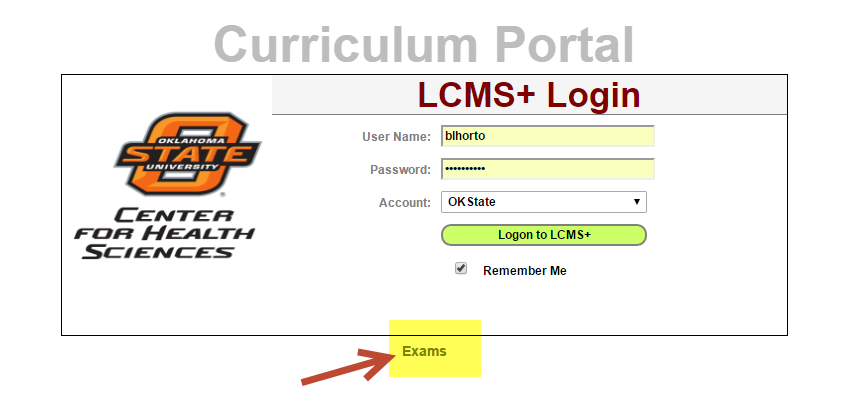 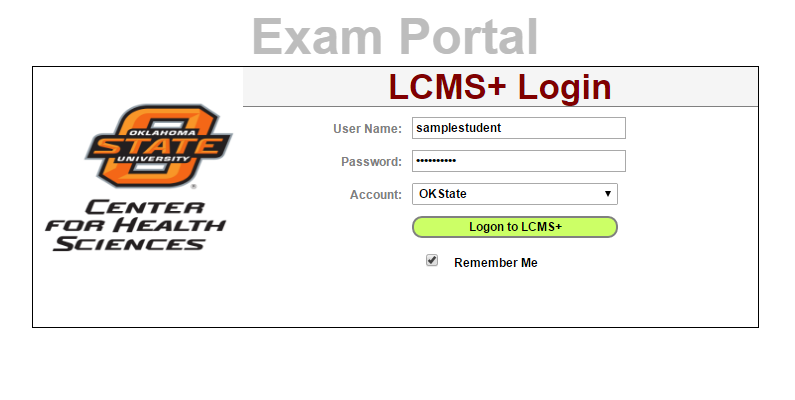 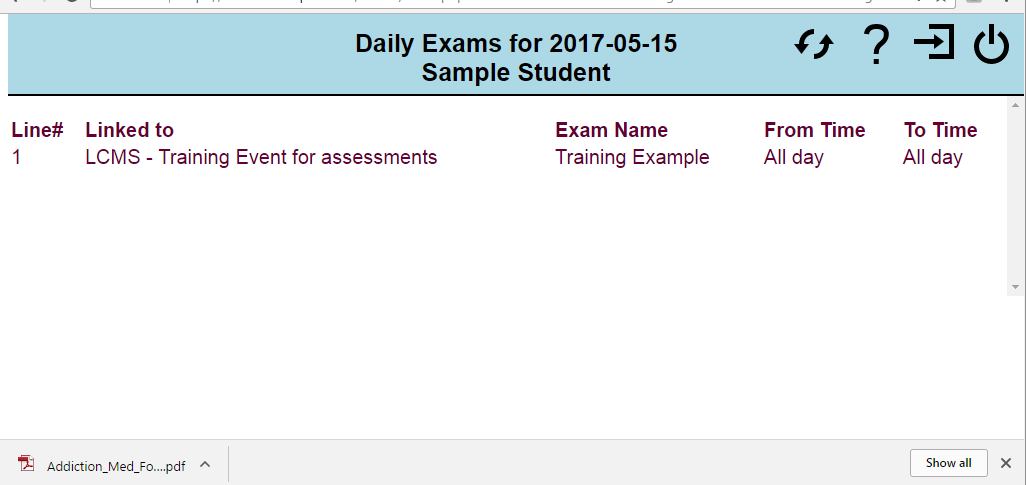 Student clicks on the Title and is sent directly to the assessment.
Option 3:  Provide the direct link to the assessment via the Event or 		         Exam Portal in other ways
Examples:
 Send students the link in an Announcement
 Send students the link in an email
 Provide the link in a course materials document
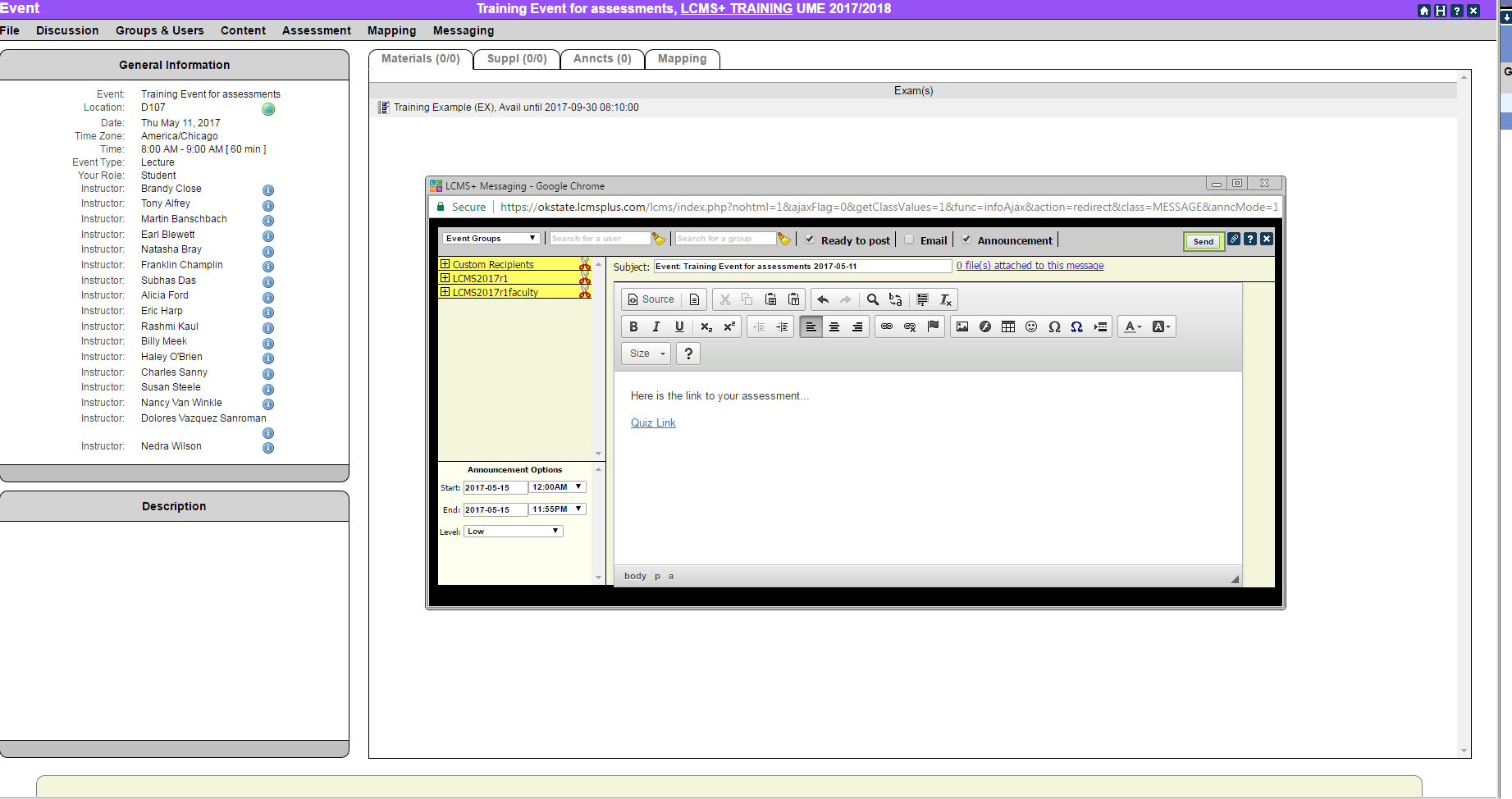 Accessing Student Assessment Submissions
Step 1:  Access the Event with the Assessment
Step 2:  Choose ‘Assessment’ along the top and click “Exam Manager”
Step 3:  Click the Responses link for the assessment
Step 4:  Click “(re)Evaluate” along the top each time before exporting to the gradebook
Step 5:  Click ‘Gradebook’ link along the top- Choose Category if available- Export to ScoreCard
Step 6:  Provide feedback (i.e. comments)
Step 1:  Access the Event with the Assessment
Step 2:  Choose ‘Assessment’ along the top and click “Exam Manager”
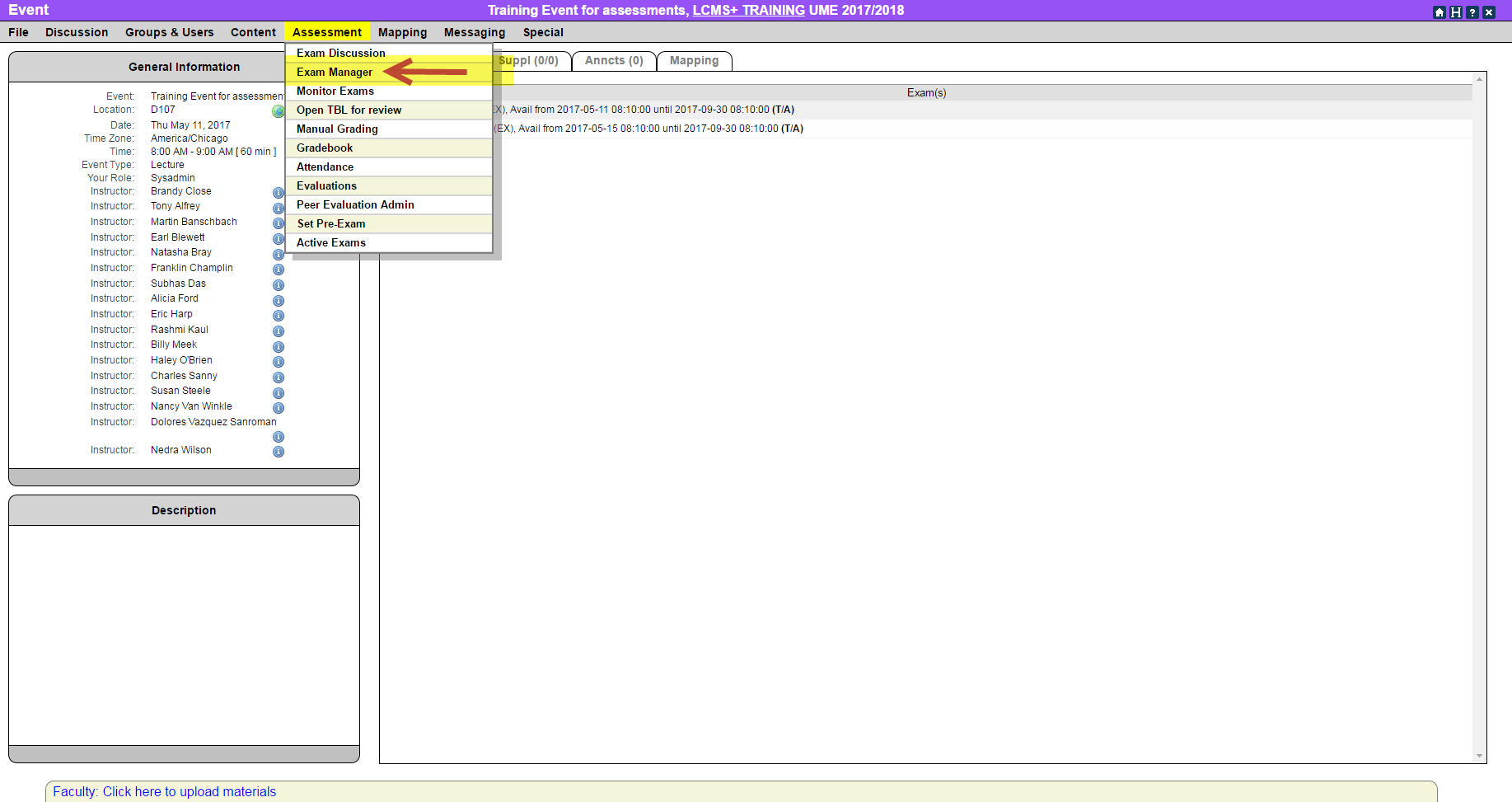 Step 3:  Click the Responses link for the assessment
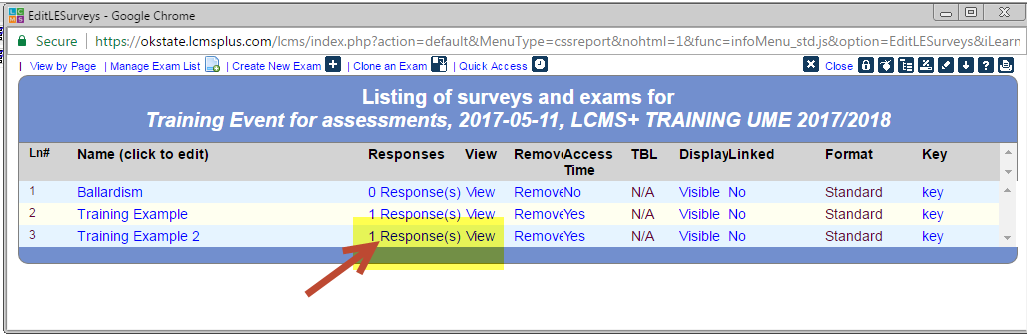 Step 4:  Click “(re)Evaluate” along the top each time before exporting to the gradebook
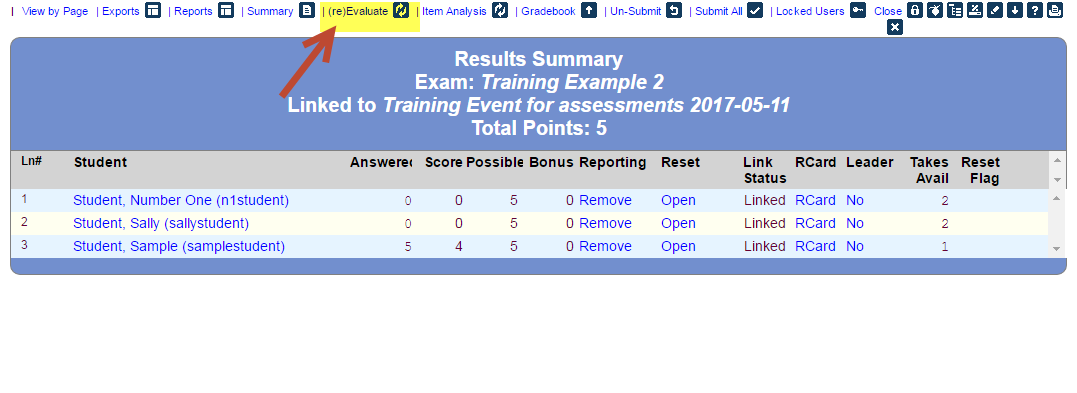 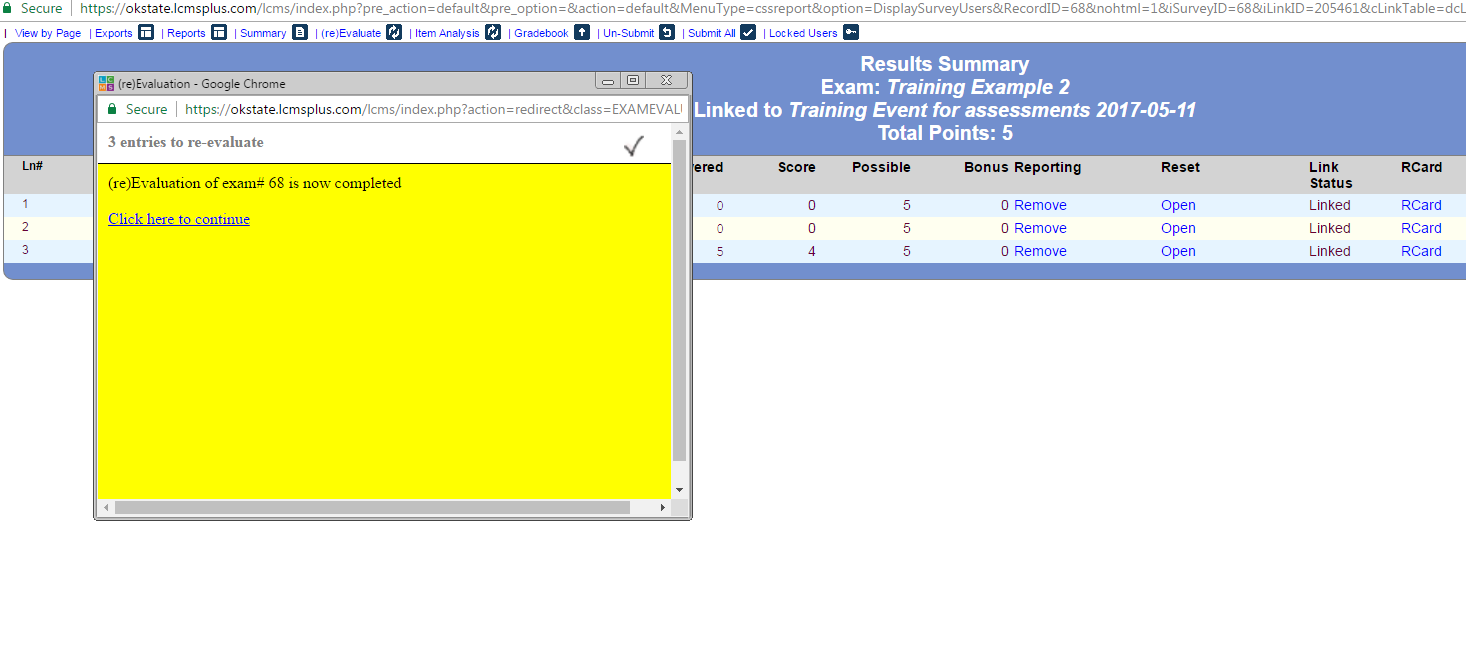 Step 5:  Click ‘Gradebook’ link along the top- Choose Category if available- Export to ScoreCard
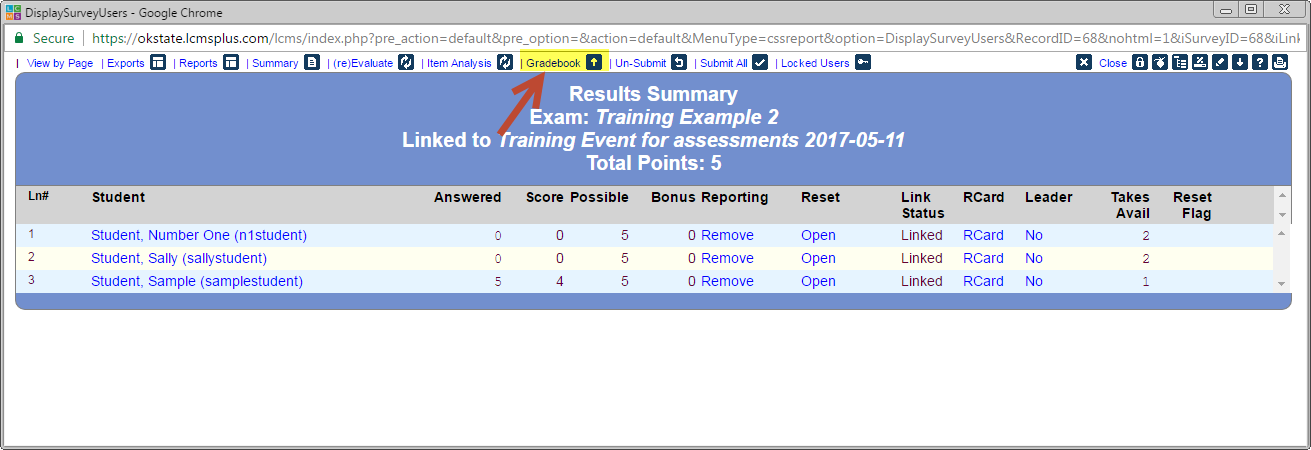 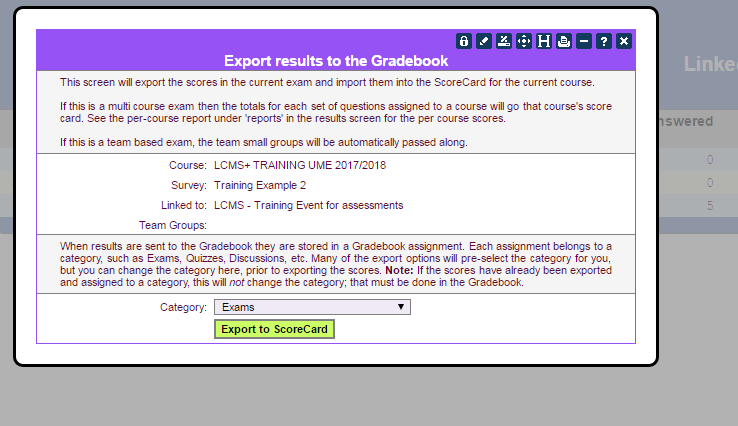 Choose Open Gradebook
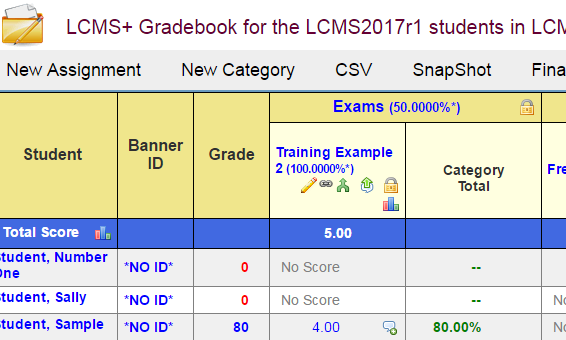 Step 6:  Provide feedback (i.e. comments)- Click Save Record
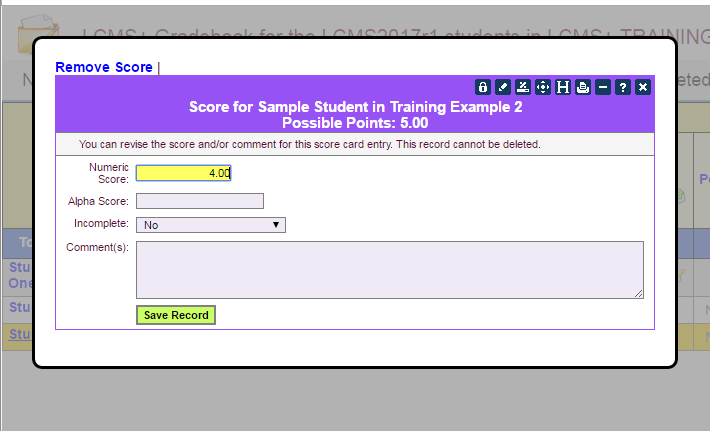 QUESTIONS??
Please contact me at brandy.close@okstate.edu
 if you have any questions.